Національна школа суддів України
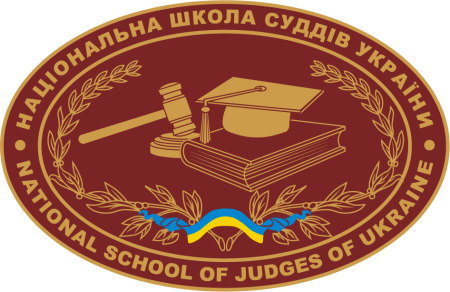 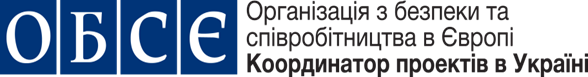 МОДУЛЬ 2
Особливості розгляду справ про корупційні правопорушення та правопорушення, пов’язані з корупцією
Національна школа суддів України
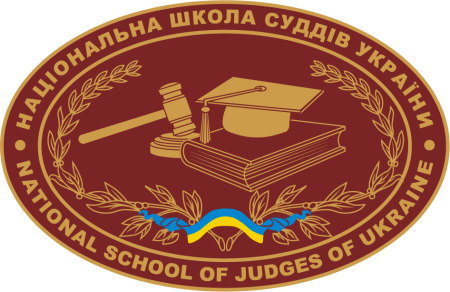 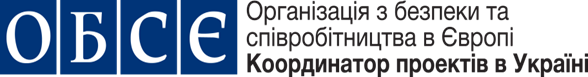 Навчальні цілі Модулю 2:
     Пройшовши цей Модуль, суддя отримає знання та навички щодо:
розмежування складу корупційного правопорушення у кримінальному судочинстві і правопорушення, пов'язаного з корупцією, у  судочинстві у справах про адміністративні правопорушення;
визначення суб’єктного складу та характеру діянь, які утворюють корупційні правопорушення і правопорушення, пов’язані з корупцією;
особливостей накладення стягнень та призначення покарань за корупційні правопорушення і правопорушення, пов’язані з корупцією.
Національна школа суддів України
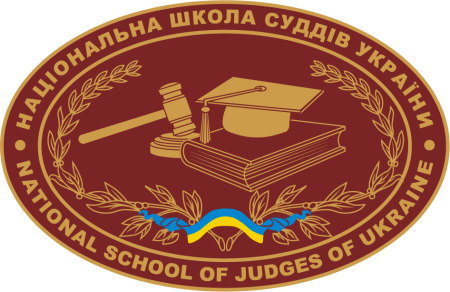 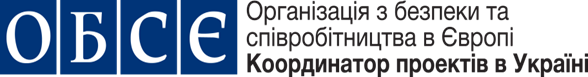 Змістовні блоки Модулю 2:
Відповідальність окремих категорій фізичних та юридичних осіб за корупційні правопорушення.
Особливості розгляду справ та накладення стягнень у справах про адміністративні правопорушення, пов’язані з корупцією.
Особливості розгляду проваджень про корупційні злочини та призначення покарання.